«Развитие образной речи дошкольников».
Алексеева Татьяна Александровна
воспитатель высшей категории
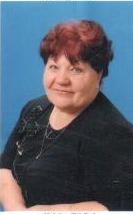 Язык есть удивительное и                       совершенное творение народной культуры  .
                     Е.И. Тихеева.
Задачи
Методологическая основа
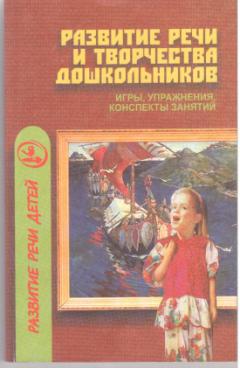 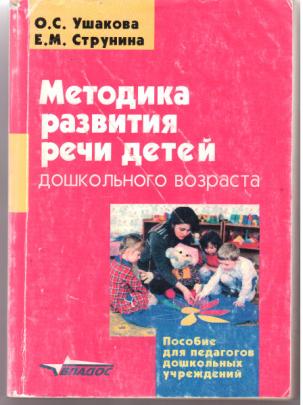 Развиваем ритм и рифму
-«Подбери слова, одинаковые по звучанию» 
Крылечко - колечко, нос -.. банан -…., морковь -..,
карандаши -…, речка - …..; 
-«Доскажи словечко» 
Сели куры на забор и пустились в ….., 
Пошла муха на базар и купила ….. 
 
«Сочини четырёхстишье по опорным словам»
Н-р: ромашка – Наташка, миска – сосиска, полка – иголка.
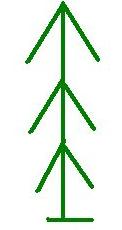 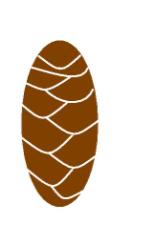 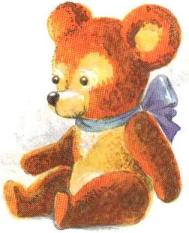 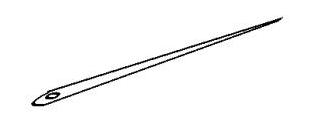 На горе стояла Ёлка,
Вся пушистая, в иголках.
На верхушке шишка
А под ёлкой Мишка.
Сочинение стихов с использованием мнемотаблиц
Этапы  обучения детей использованию иносказательных форм народного фольклора
1этап
Развивать познавательный интерес к различным формам фольклора
эмоциональной направленности -  частушки, потешки, прибаутки.
практической соотнесённости с миром – заклички, считалки, чистоговорки ,скороговорки. (Вспомните, пожалуйста!)
иносказательной направленности- поговорки, пословицы, фразеологизмы, загадки.
2 этап
Формировать у детей понимание языковых средств, свойственных
 пословицам и поговоркам с использованием игр 
«Что означает это слово» 
«Подбери слово» 
«Подбери словосочетание».
3 этап
Учить использовать пословицы и поговорки в разных видах совместной деятельности 
с помощью
 речевых    ассоциаций, 
динамических пауз  
 иллюстрирования текста. 
Знакомить детей с прямым и переносным  значением слов и словосочетаний.
4 этап
Учить детей использовать образные выражения правильно, в соответствии с ситуацией  в самостоятельной
      деятельности. 
«Семеро одного не ждут» 
«Делу время, а потехе час»
Пословицы, которыми вы чаще всего пользуетесь
«Любишь кататься – люби и саночки возить» 
«Без труда – не выловишь рыбку из пруда»
 «Сделал дело – гуляй смело»
 «Дело мастера боится»
Назовите пословицу по рифмующимся словам: 
 руки – скуки
 мал- удал
 пострел – поспел
 друзей – рублей.
Подберите  произведение  к пословицам .

Не солоно хлебавши
Без труда  не будет и плода
Доброе дело правду говорить смело
Трусливому  зайцу и пенёк волк 
(Лиса и журавль,Репка, Колосок, Косточка, За обедом. Баруздин,  Носов «Огурцы»,«Пых», «У страха глаза велики»)
Подберите пословицы и поговороки
 с числами.
Один волк гоняет овец полк
Один в поле не воин
Один за всех и все за одного
Два и на поле воюют , а один и на печи горюет
Семеро одного не ждут
Один с сошкой. семеро с ложкой
Семеро по лавкам 
Сто голов- сто умов
Не имей сто рублей. А имей сто друзей.
Система работы по развитию  образной речи в старшей группе
Результаты работы
Благодарю за внимание